Приставка и предлог.
Тема:
Цель: учиться писать приставку и предлог со словами
Прилетел, забежал, донёс, 
переписал, нарисовал
до
Вышел …    улицу, добежал   …  реки, 
принёс   …  урок.
на
на
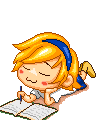 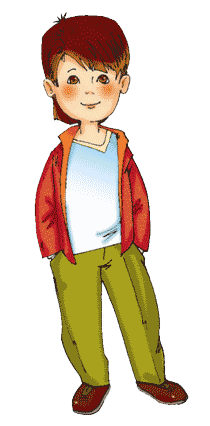 Часть речи
Часть слова
Для связи слов в предложении
Для образования новых слов
раздельно
слитно
Читаю слово
Можно вставить
другое слово или
вопрос?
нет
да
Пишу 
слитно
Пишу 
раздельно
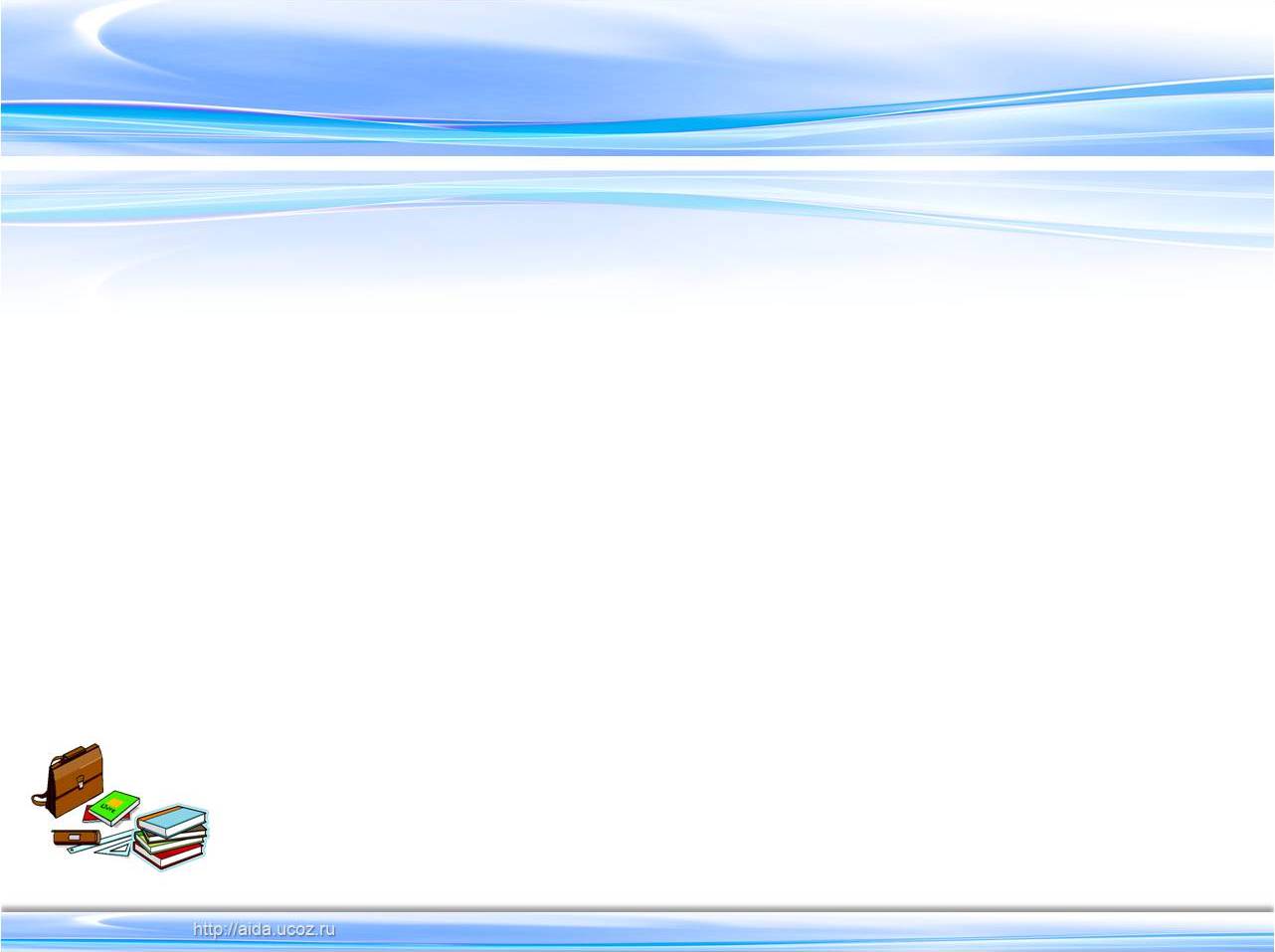 Проверь!
доехал
побежал
прочитал
подполз
накричал
до  деревни
по  дороге
про  завод
под  машину
на  собаку
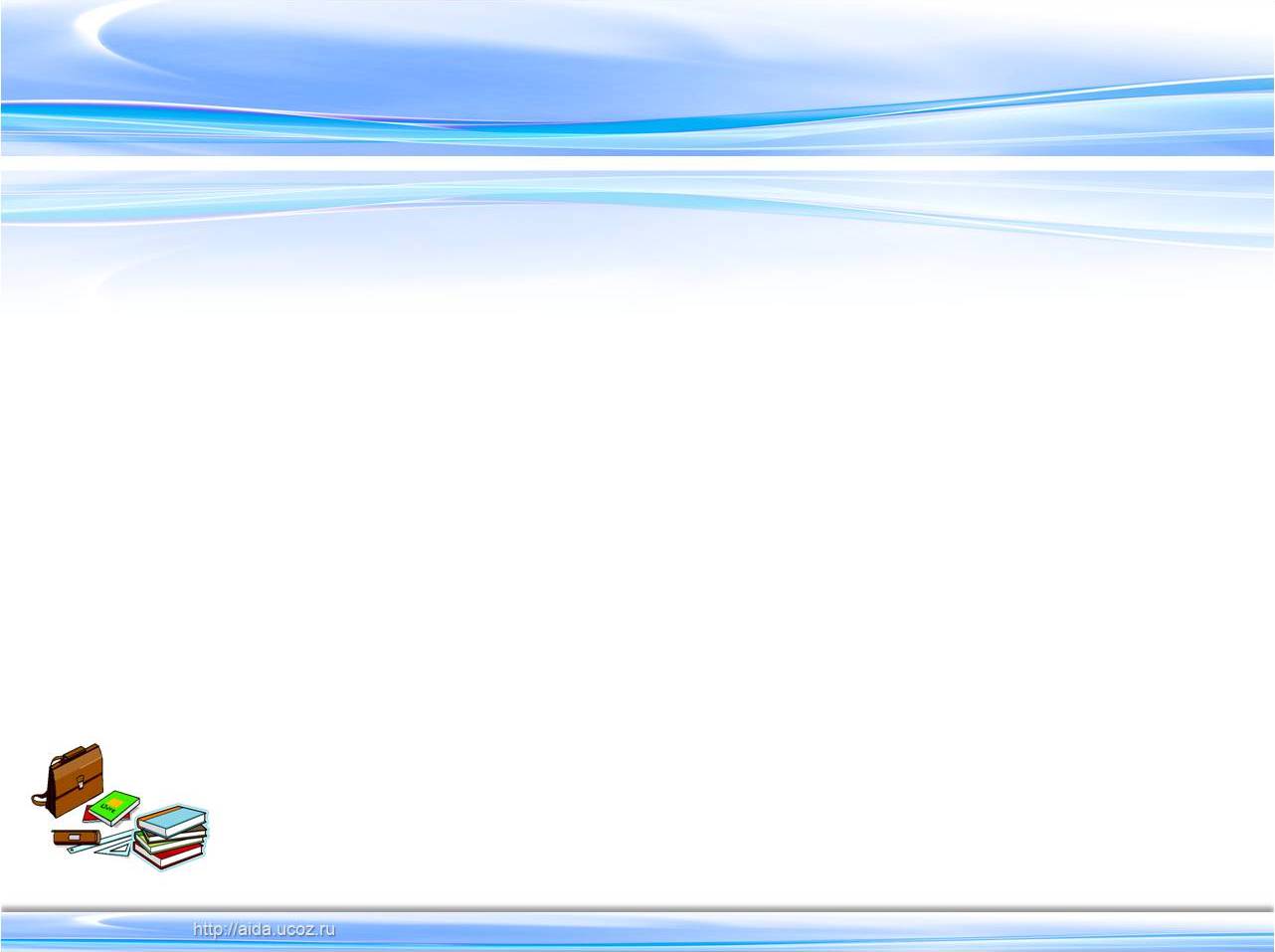 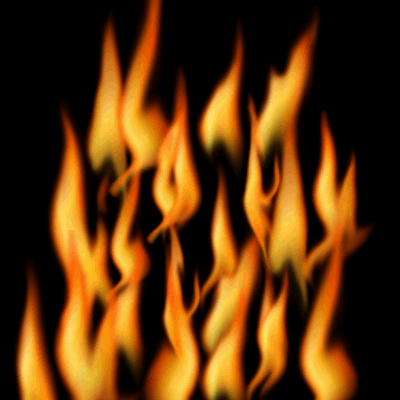 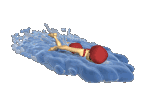 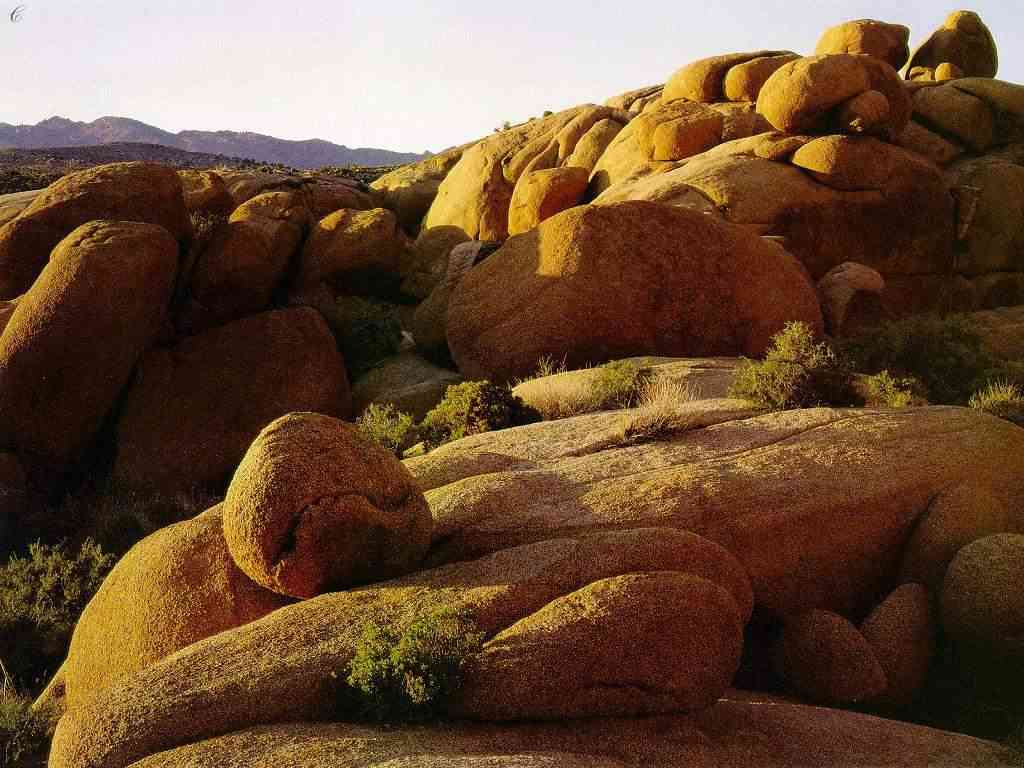 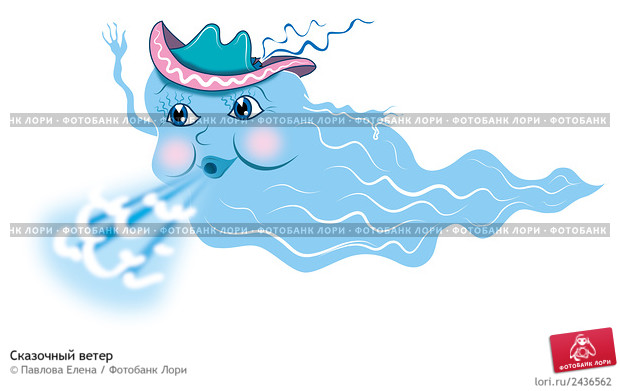 Проверь!
Зимой море замёрзло. Рыбаки собрались ловить рыбу. Они взяли сети и поехали на санях по льду. Поехал и рыбак Андрей, а с ним его сынишка Володя. Андрей с товарищами заехал дальше всех. Наделали во льду дырок и запустили сети. День был солнечный. Всем было весело.